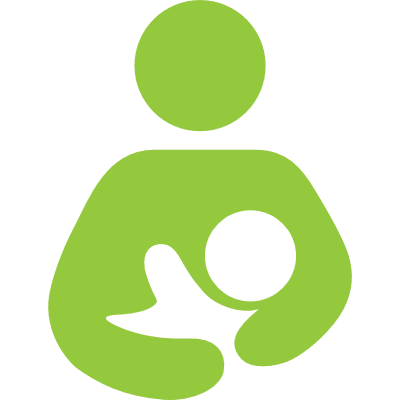 [Country] Nutrition Cluster[Title]
[meeting date]